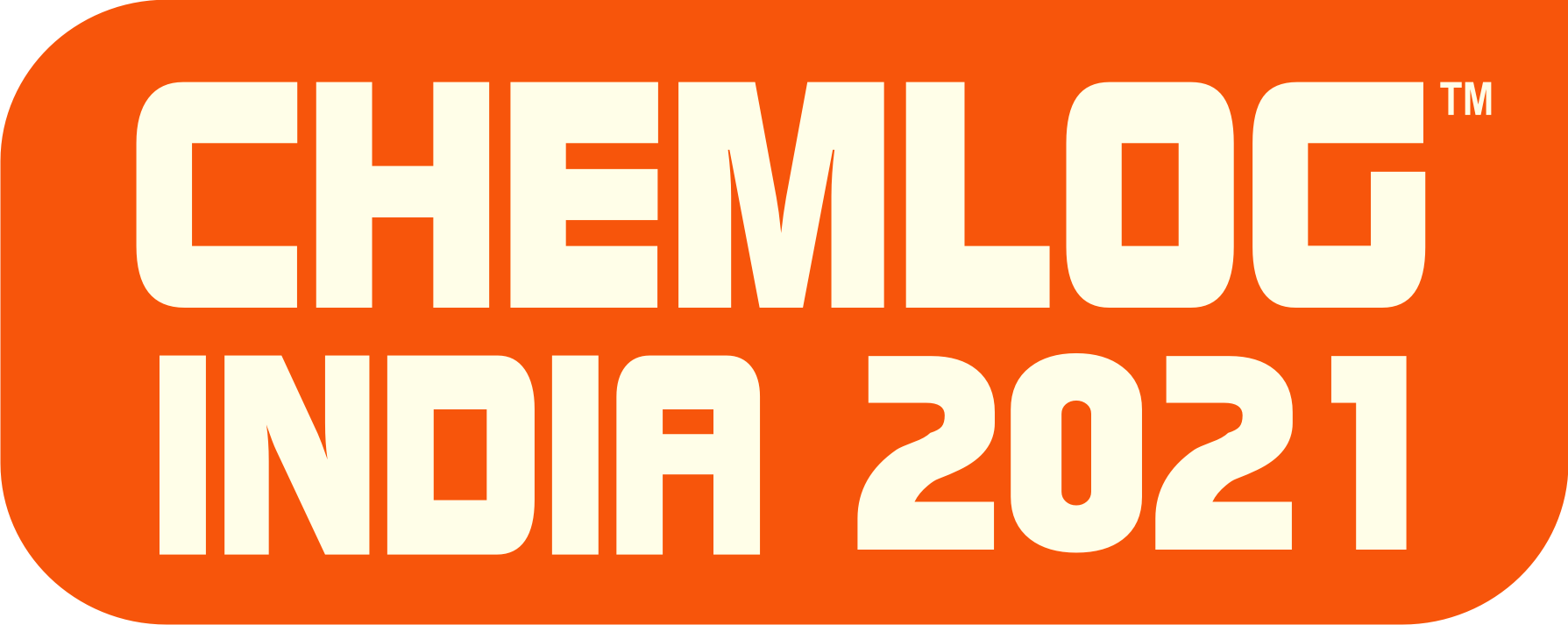 Distribution Safety in Liquids and Gases TransportationSafety Management Systems
By
Pradeep Tewari
Head – Petchem SCM Operations, Reliance Industries Ltd.
17th Dec 2021
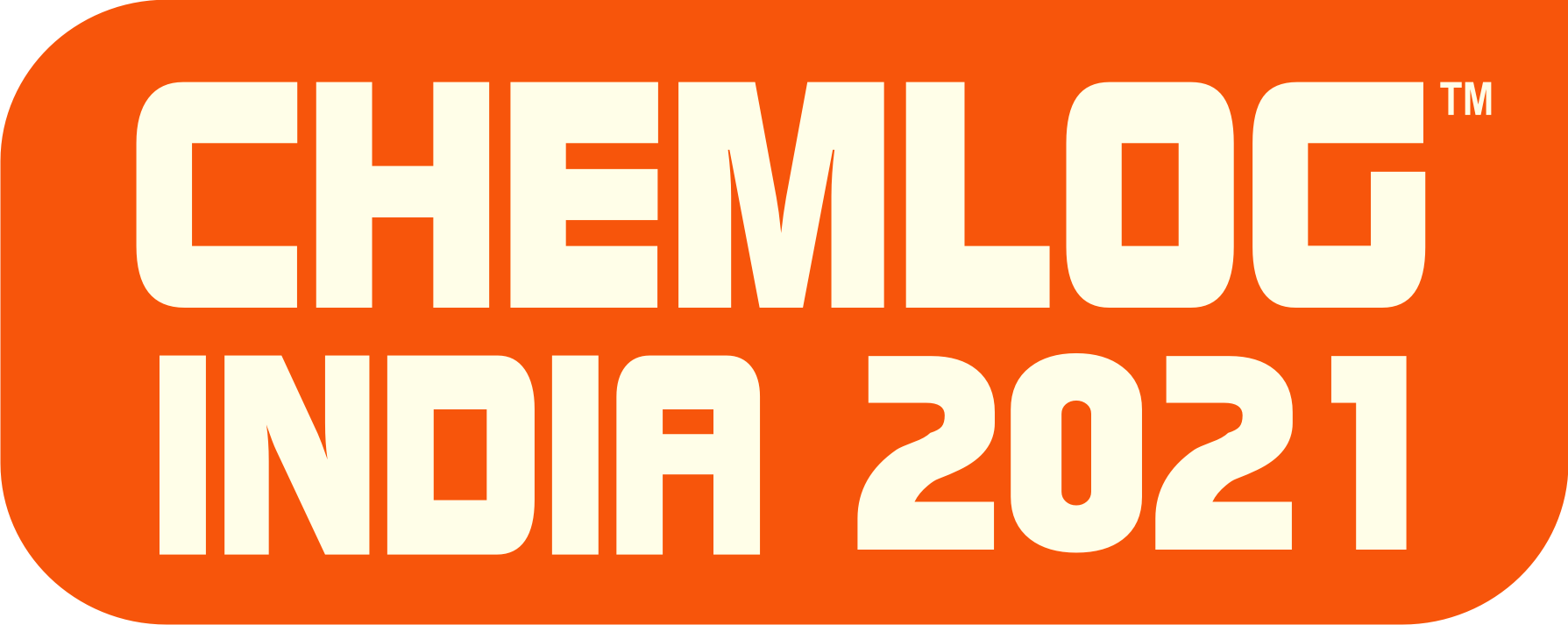 Agenda
Distribution Safety – Objective
Challenges in Transportation of Chemicals
Distribution Safety Management Systems
Contracting
Driver Safety Management
Vehicle Safety Management
Journey Safety Management
Warehouse Safety Management
Emergency Response System (ERS)
Technology Touchpoint: VTS and ADAS
Industry Outlook
2
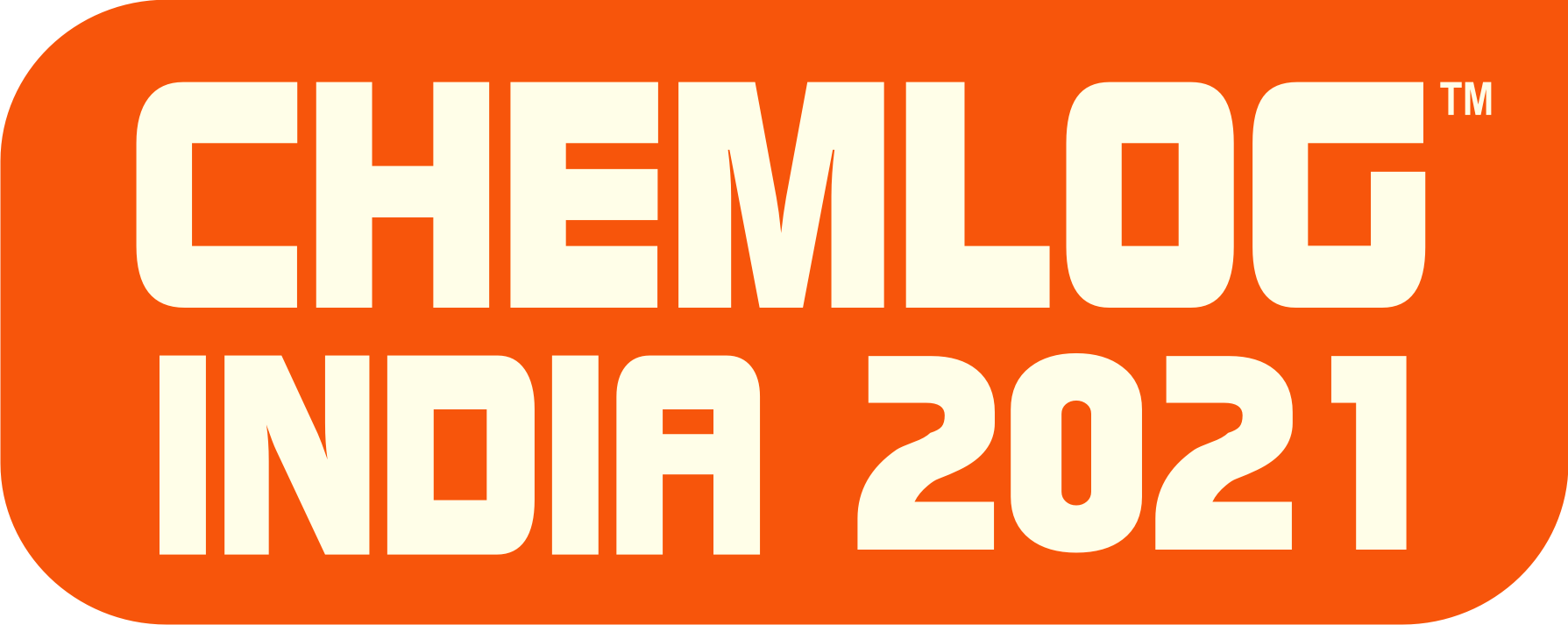 Distribution Safety – Objective
“To Reduce the risk of harm posed by the distribution of chemicals to the public, to carrier, distributor, contractor, and chemical industry employees and to the environment”

Adherence to Distribution Safety ensure safer chemical distribution and help industries to:
Evaluate the risks associated with chemical distribution and plan mitigation
Meet governmental regulations and industry standards governing chemical distribution
Provide emergency advice and/or assistance to people on the scene in case of a chemical distribution emergency.
Develop new technologies and methods to improve chemical distribution safety.
3
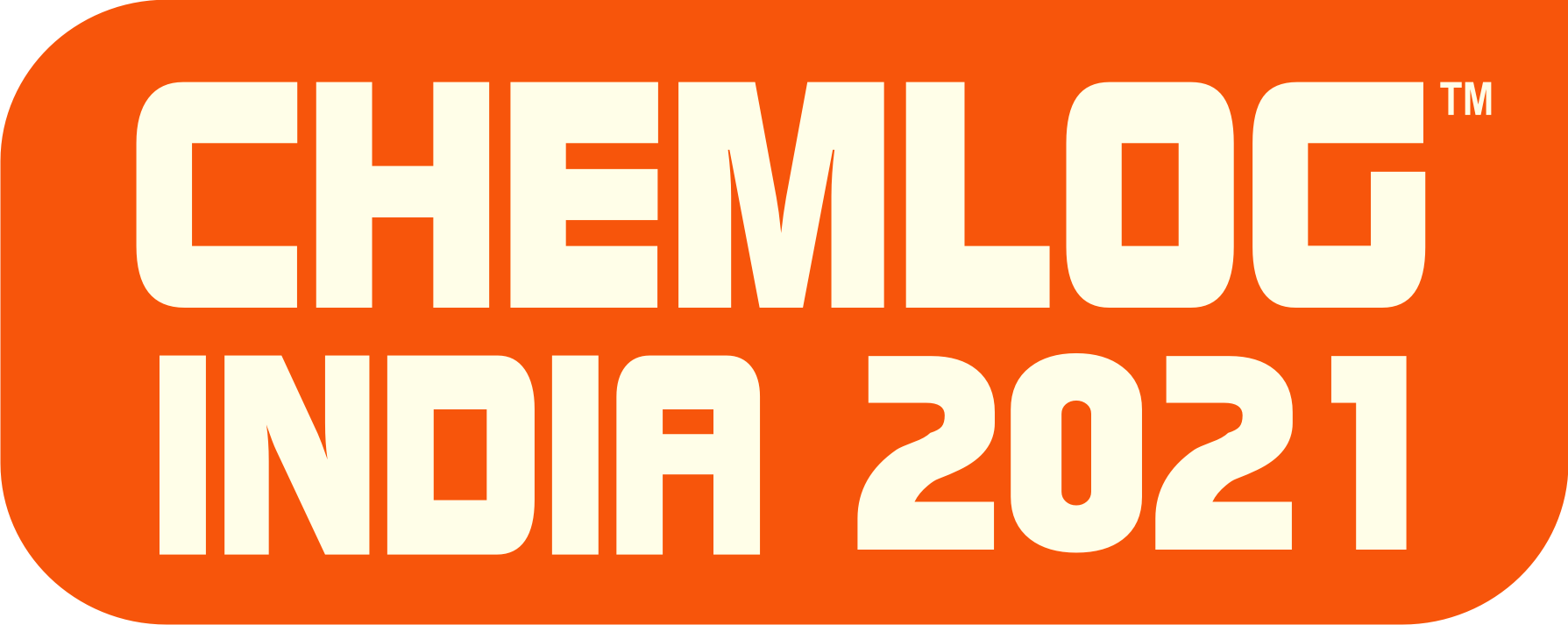 Challenges in Transportation of Chemicals
Environmental damageSpillovers of hazardous chemicals could cause permanent damage to the natural habitat including plant life of the area
Infrastructure developmentInadequate Logistics infrastructure - roadways, vehicle standardization, handling facilities, etc. is one of the key challenges faced by the logistics sector
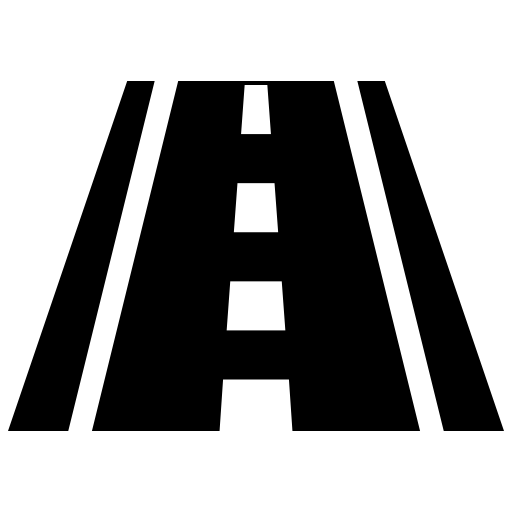 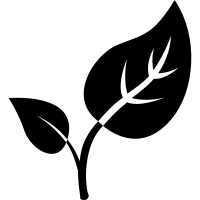 Key Challenges
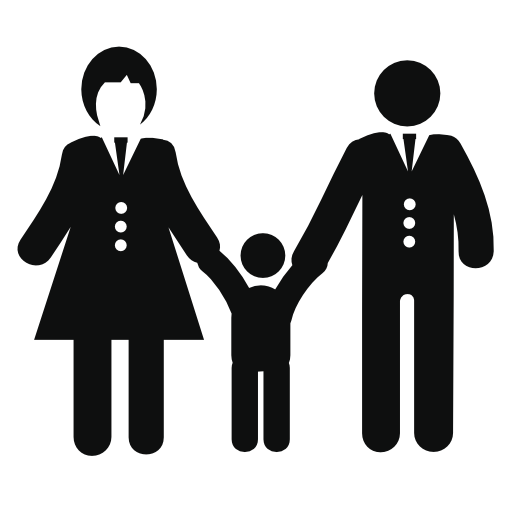 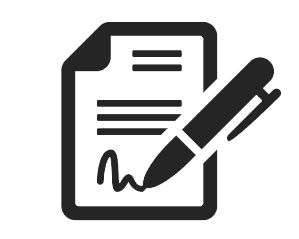 Consequences to human lifeChemical accidents can cause grave consequences to human life, including death and severe damage to vital organs
Inadequate regulationsLack of sufficient regulations and clear accountabilities for distribution safety in Indian regulatory framework
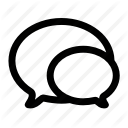 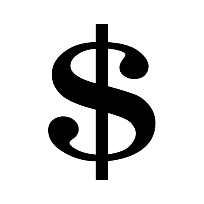 Reputation and brand image The organization’s image and reputation could be directly impacted in case of any mishap during handling of hazardous goods
Financial lossesMaterial recovery in hazardous chemicals accident is almost impossible. Hence, any such loss can have huge impact on financials of all parties involved
4
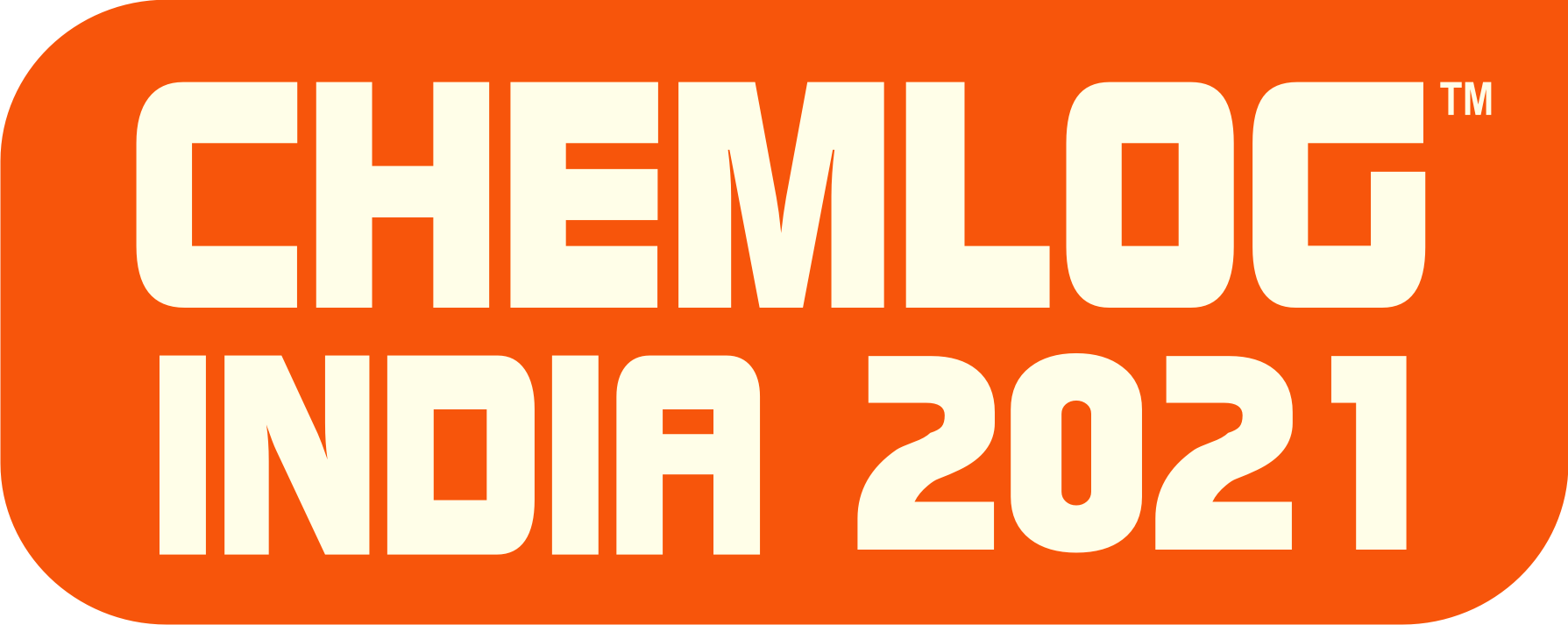 Distribution Safety – Key Elements
Effective Contracting
Driver Safety Management
Vehicle Safety Management
Journey Safety Management
Warehouse Safety Management
5
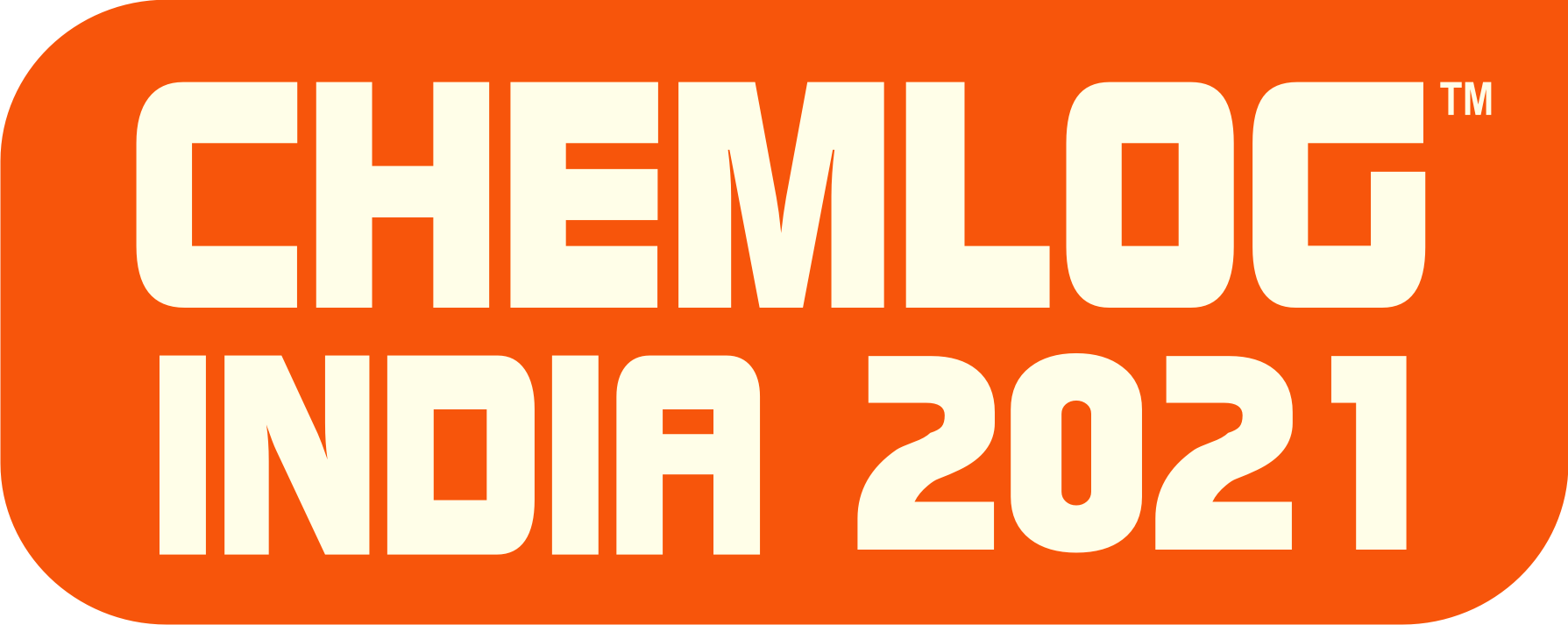 Effective Contracting
Contractors and suppliers are key for business performance, to assess their capabilities and competencies to perform work safely is important.
6
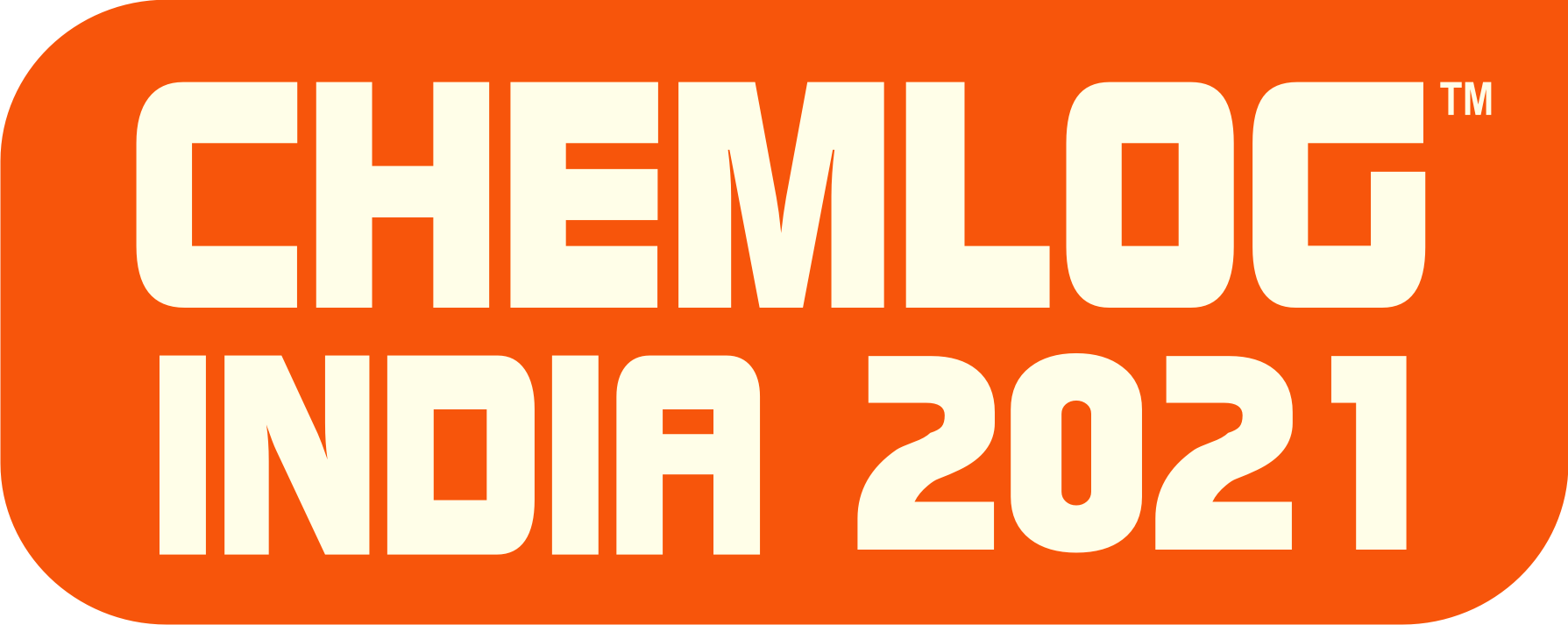 Driver Safety Management
Driver Training
Driver State Management
Driver Performance
Driver Eligibility
IDTR mandated trainings
Toolbox Talk
360° Vehicle Inspection
Minimum Age - 25 years
Valid License for the right vehicle type
Medical Fitness
Rewards and Recognition
Incentives Program
3 R’s program: Retain, Retrain, Release
Alertness Monitoring through cabin cameras
Distraction Warnings through Voice Box
Rest hours and Night Driving violations alert
7
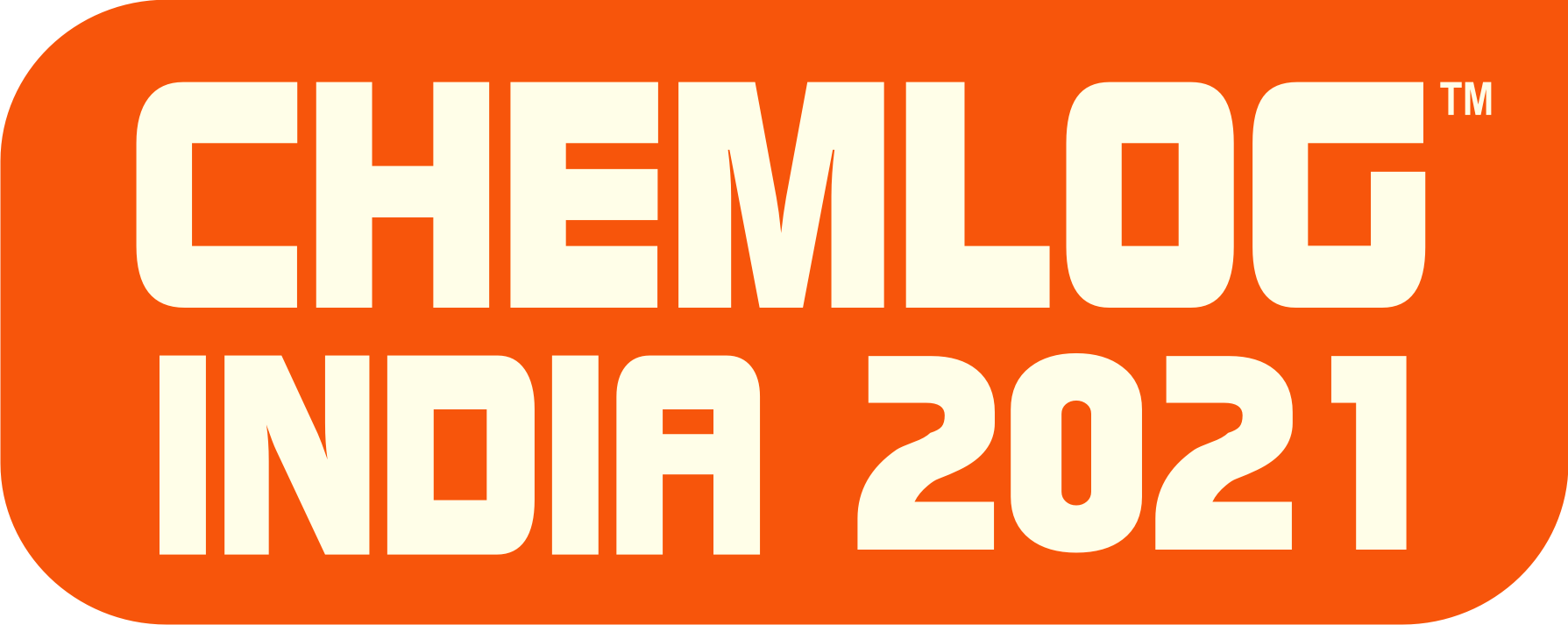 Vehicle Safety Management
Tank Safety fittings inspected
Confined Space Entry Requirements adhered
Fitness Certification, License and other documents in place
Safety Measures in place and in working order
Tanker construction according to local legal requirements and best engineering practices
Body/Cab Modifications by approved Vendors
Loading within the OEM limits
Tanks cleaned prior to loading or any hot jobwork
Loads/Equipment secured before operation
These and other parameters on a pre-trip checklist help ensure optimal vehicle health, driver safety and riskless operations
8
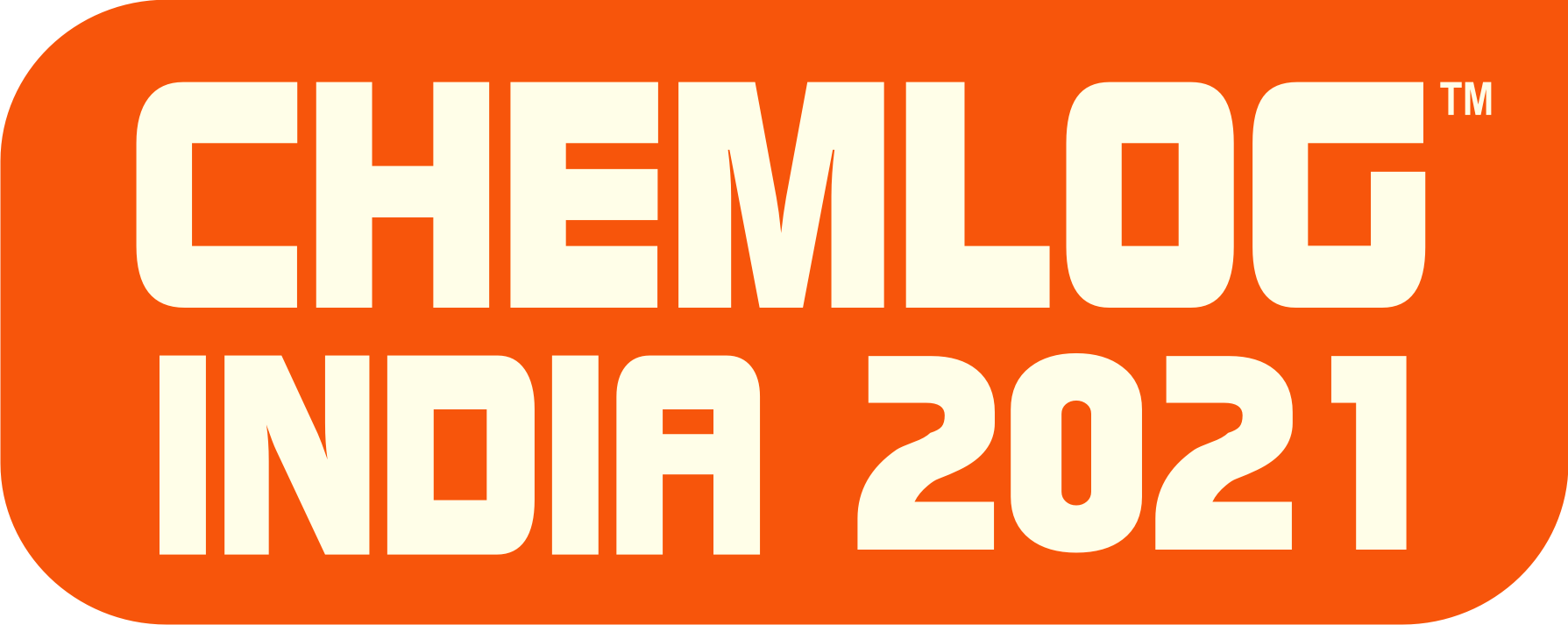 Vehicle Technology Adoption
Passive Safety
Driver Management/Assistance
Active Safety
Vehicle Stability
Air Bag
Front Collision Warning
Autonomous Emergency Braking System (AEBS)
Adaptive Cruise Control (ACC)
Automatic Speech Recognition (ASR)
Antilock Braking System (ABS)
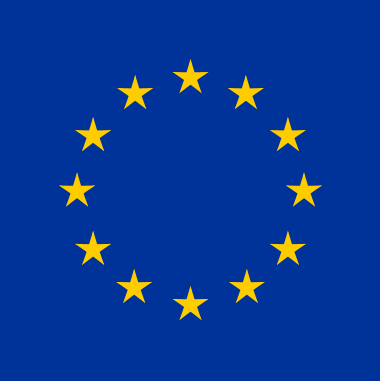 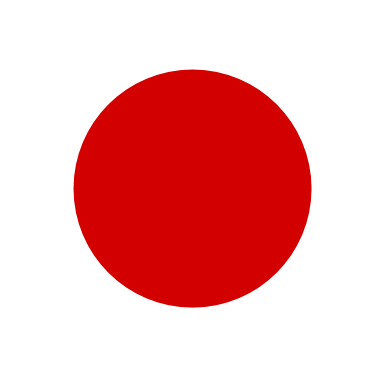 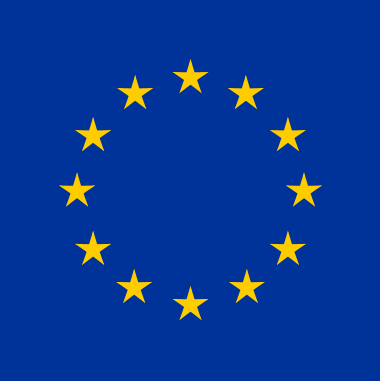 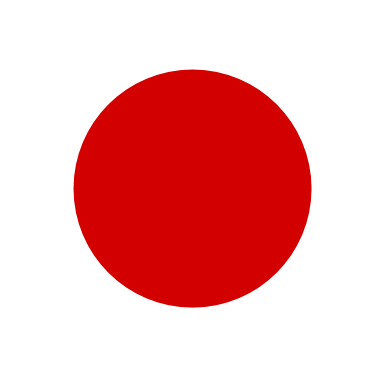 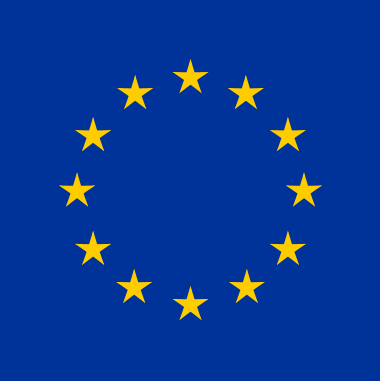 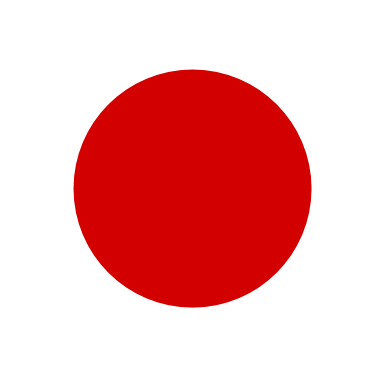 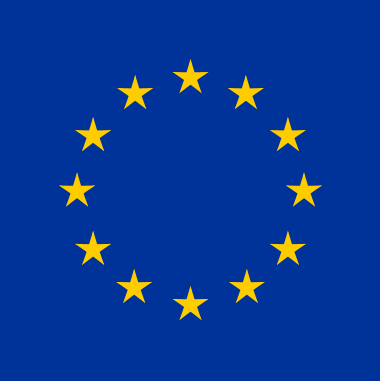 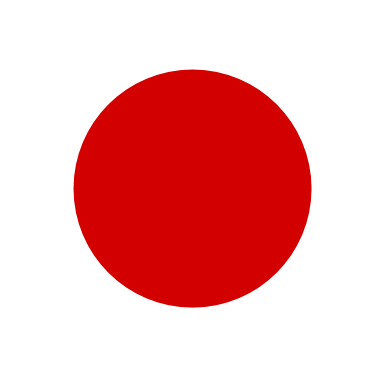 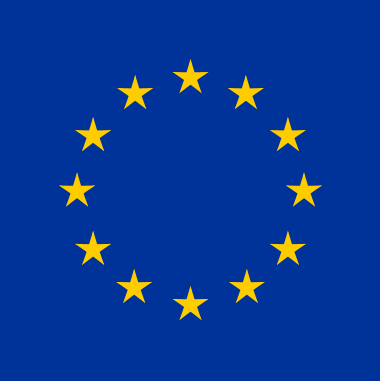 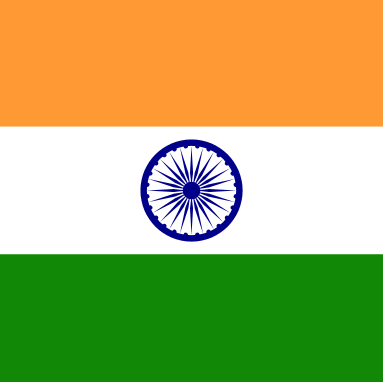 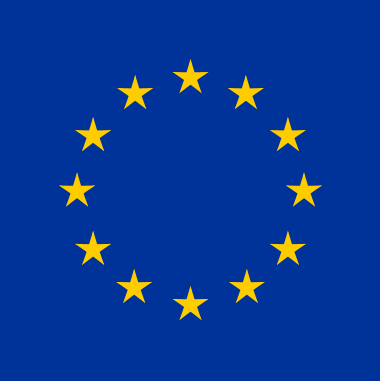 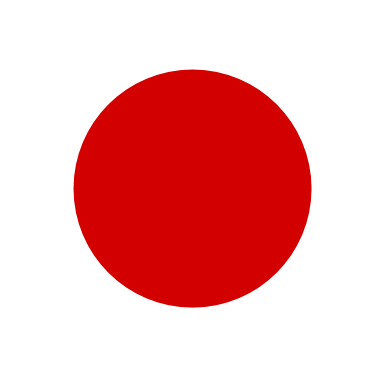 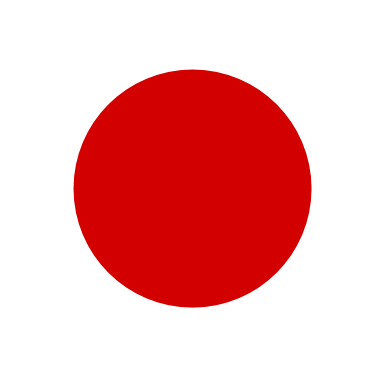 Automated Manual Transmission/ Automated Transmission
Tyre Pressure Monitoring System (TPMS)
Retarder in heavier vehicles
Driver Attention Assist
360-degree Camera
Breathalyzer Ignition Lock
Electronic Stability Control (ESC)
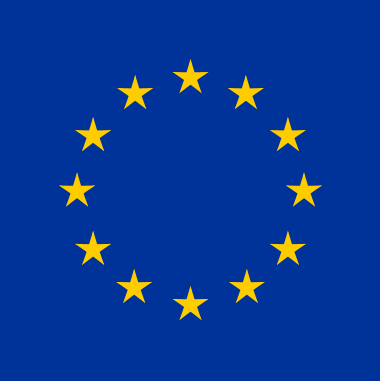 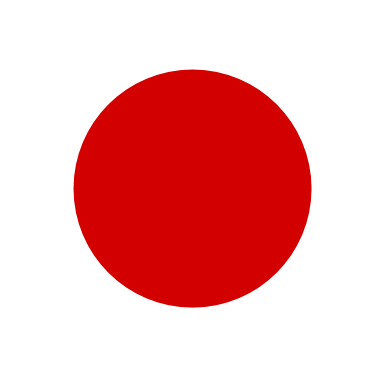 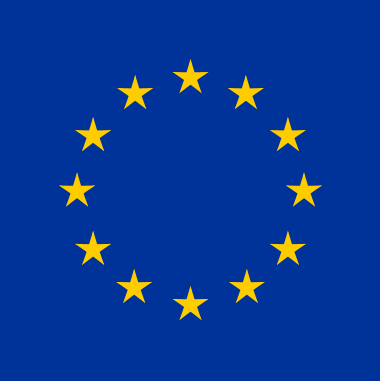 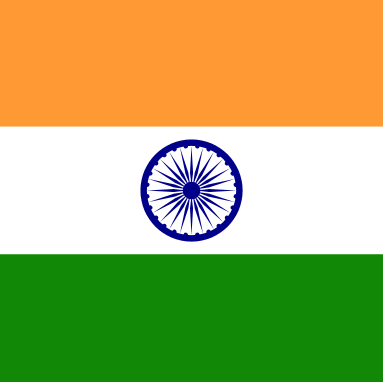 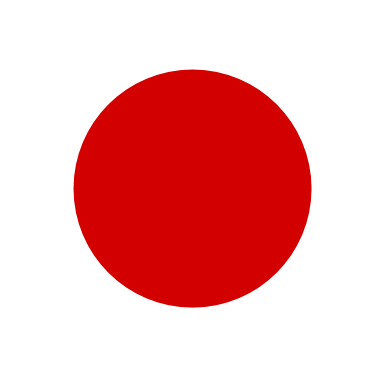 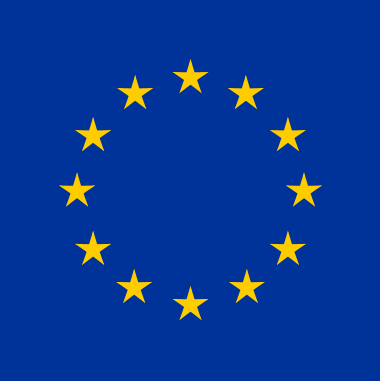 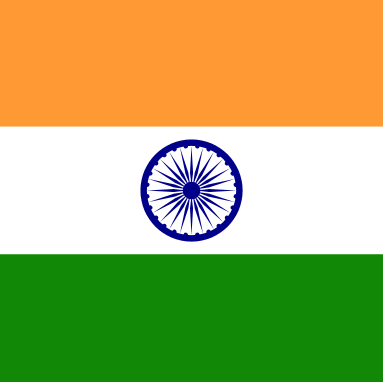 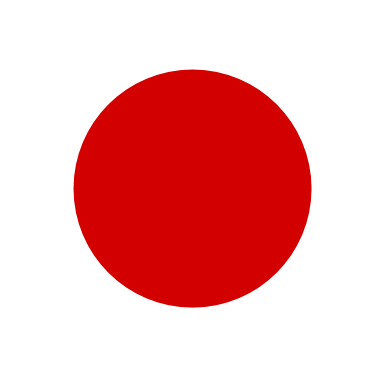 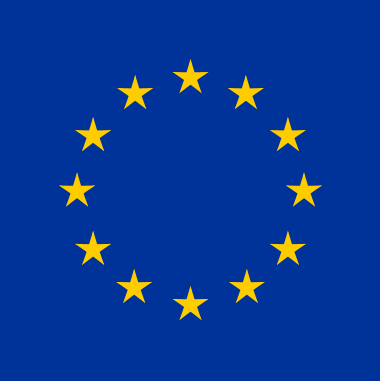 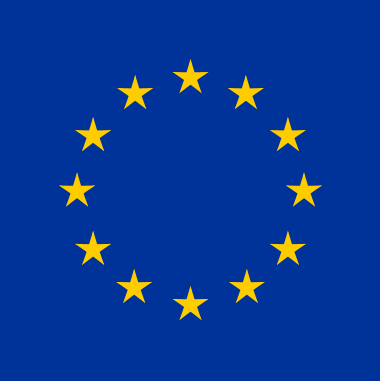 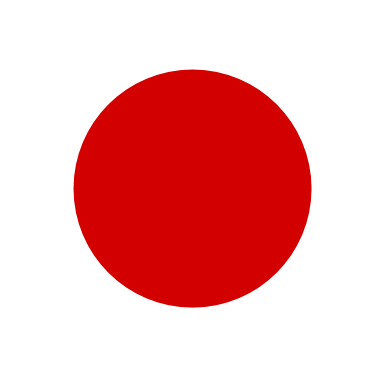 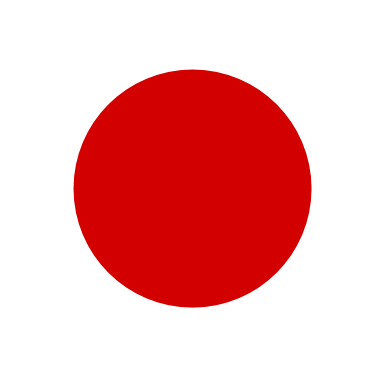 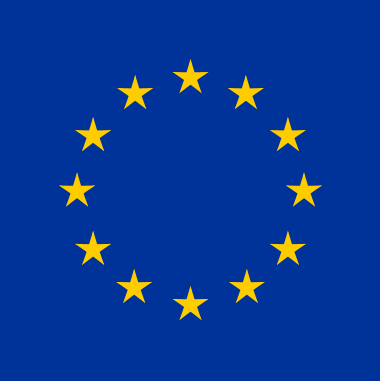 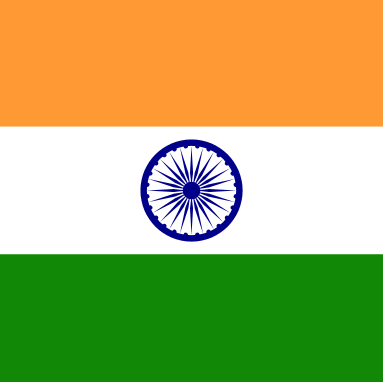 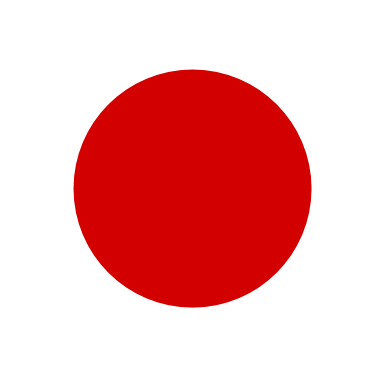 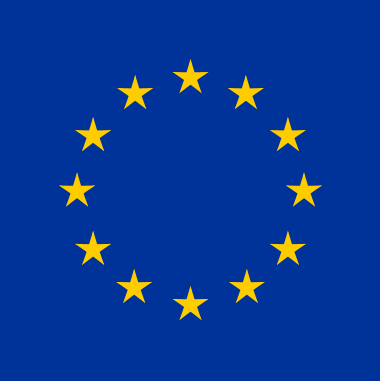 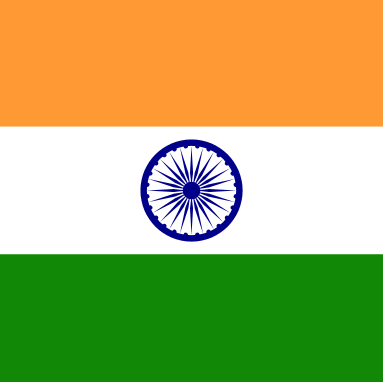 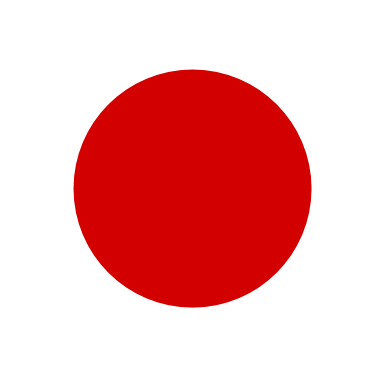 Immobilizer against theft/looting
Blind Spot Assist
Active Side Guard Assist
Hill Holder
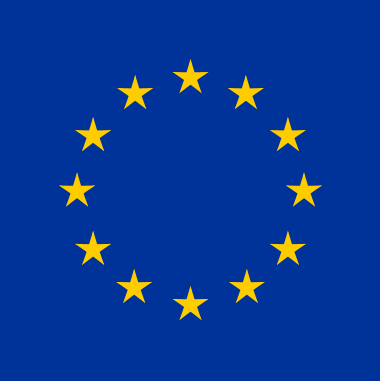 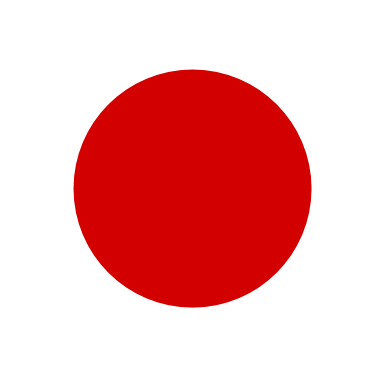 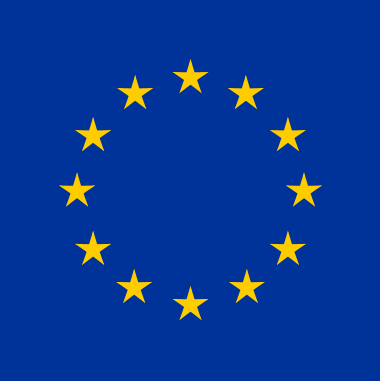 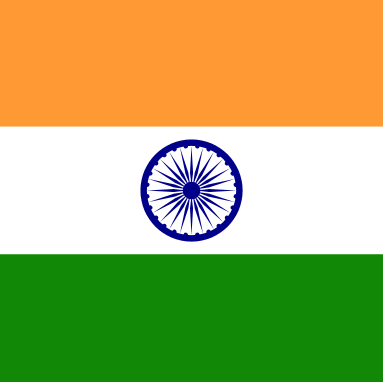 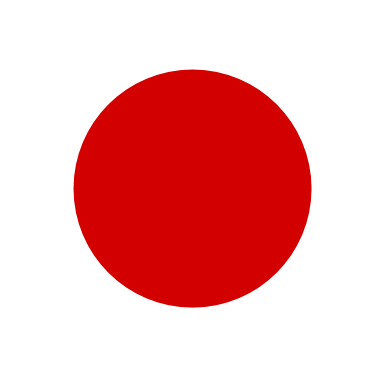 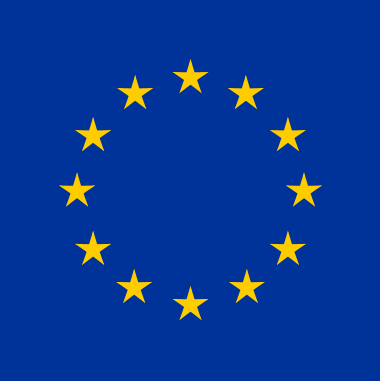 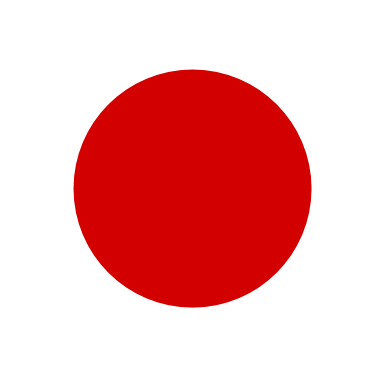 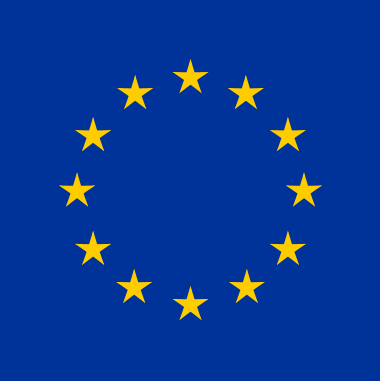 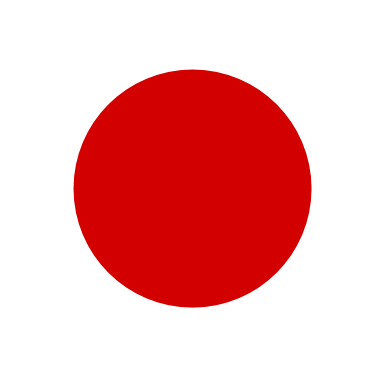 Reverse Warning
Air Suspension
Lane Departure Warning System (LDWS)
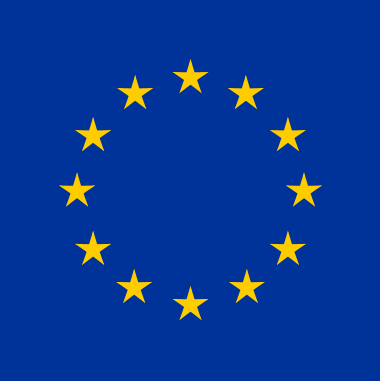 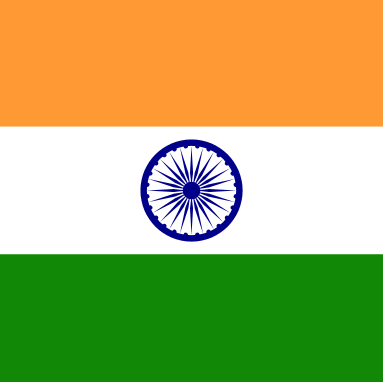 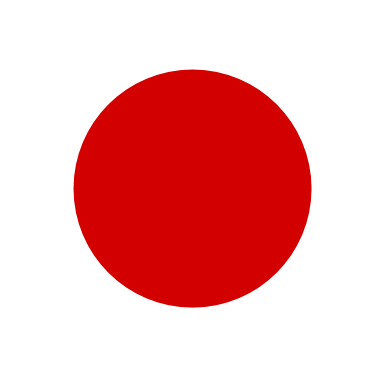 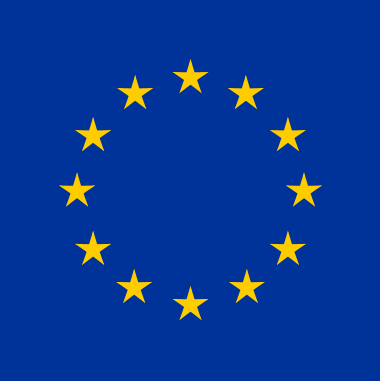 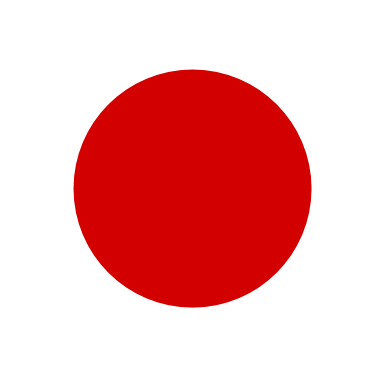 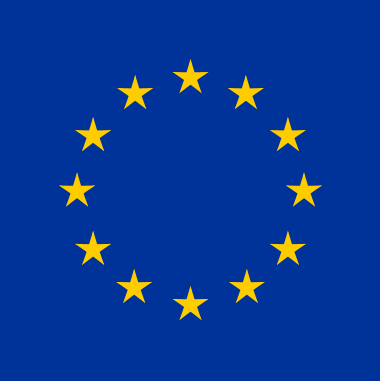 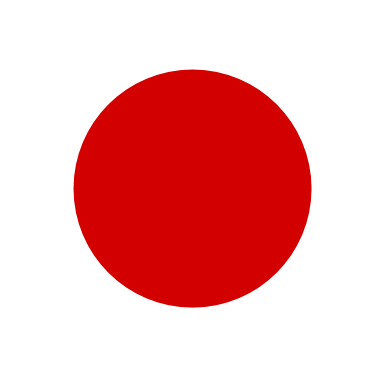 9
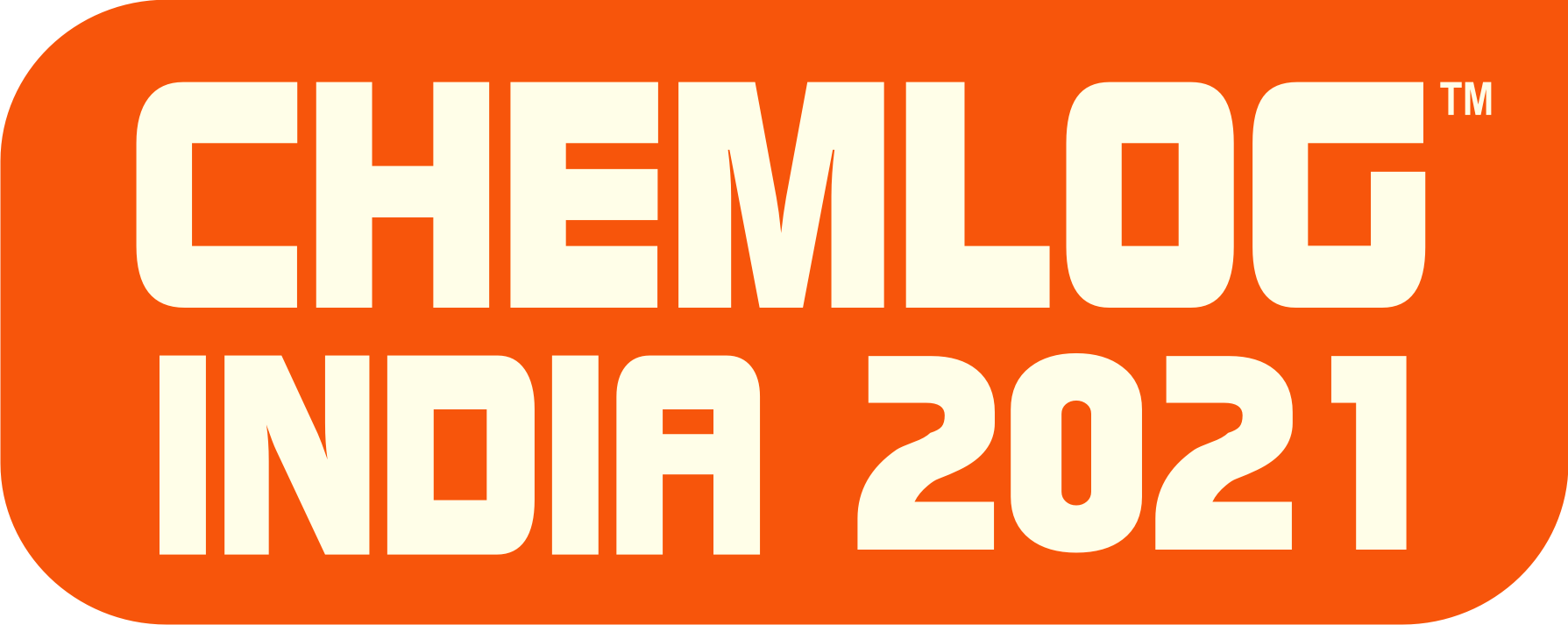 Journey Safety Management
Journey management is a two-part process aimed at minimizing exposure to driving-related hazards and preventing crashes and injuries.
Reduces Motor Vehicle Incidents
Reduces Liability
Improves Carbon Footprint
Enhances fleet and driver efficiency
Reduces Fuel Costs
10
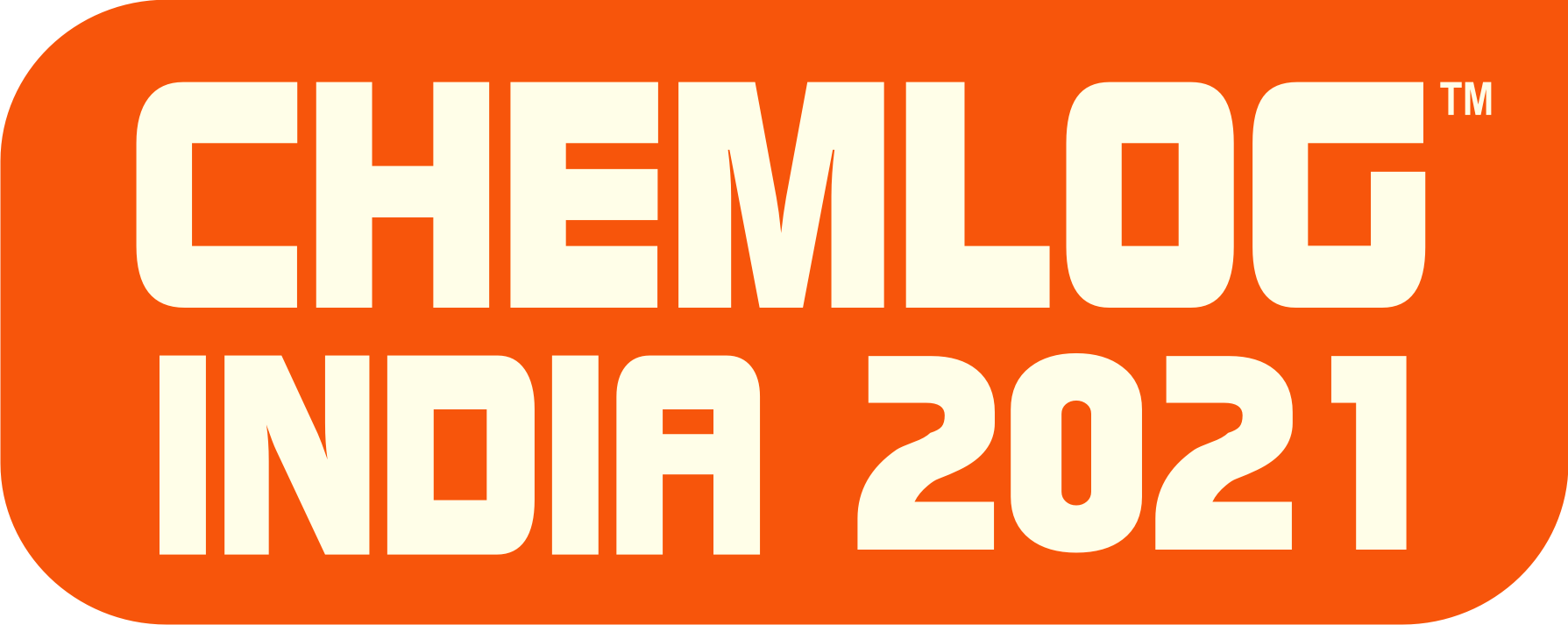 Warehouse Safety Management
Warehouse selection should focus on making the warehouse spaces functional and efficient, while providing a safe and comfortable environment for the workers to increase productivity and control, reduce operating costs, and improve customer service.
Meet local legal requirements
Adhere to National Building Codes and Certificate
Provision of Firefighting Equipment
Basic Hazard training and periodic mock drills
Marked exits and highlighted safety routes
All connections and fittings tested
Optimal warehouse layout and adequate storage locations
Equipment Training to operators
Operation guidelines in place
Well-planned vehicular flow to avoid choke-ups and accidents
Regulatory Compliance
Emergency Preparedness
Maintenance
Material Handling
11
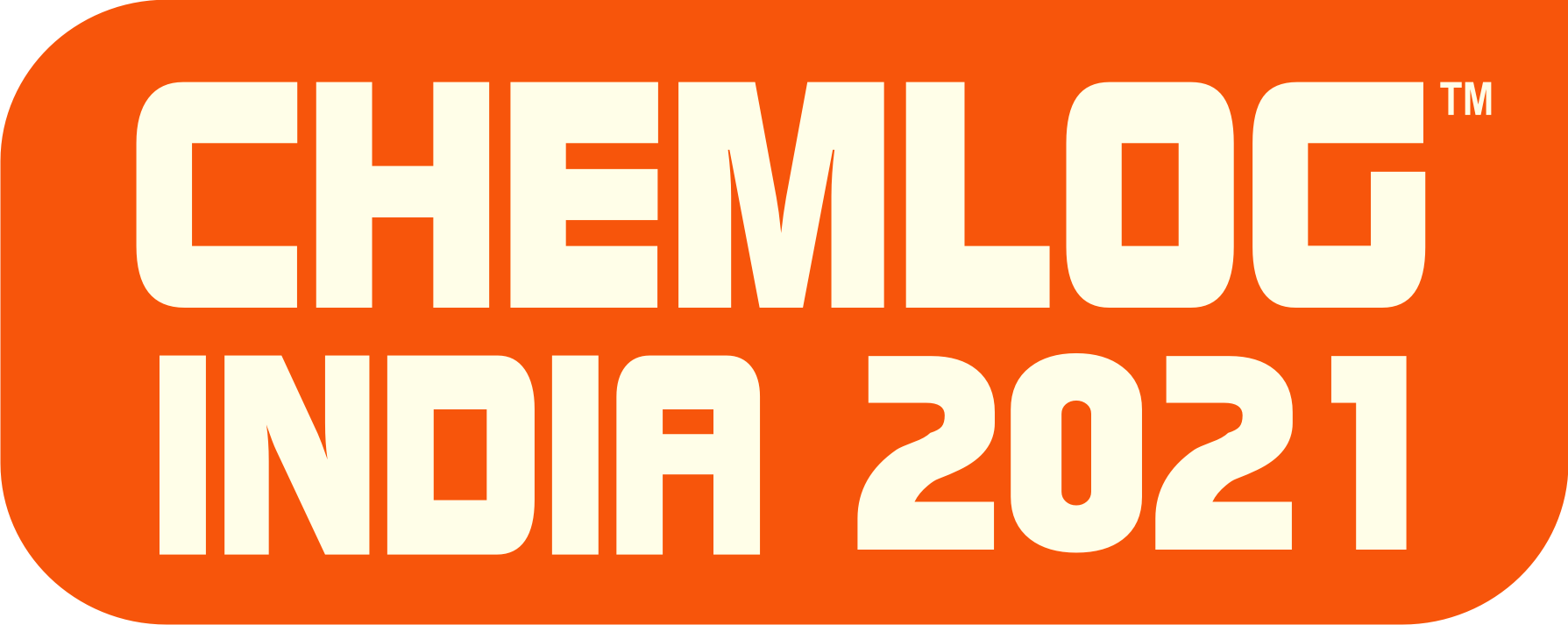 Emergency Response System (ERS)
Organisation needs to develop in-house road transport emergency procedures as part of an emergency preparedness, and train and equip an emergency team to safely and professionally cope with all possible offsite transport emergencies
Emergency Response System (ERS):
Level 1 – Remote information and general advice
Level 2 – Advice, followed by professional assessment of the incident
Level 3 – Assistance with equipment and personnel at the incident location

Quick Response Teams (QRTs):
Developed for level 3 emergency response in fixed locations on the entire distribution network.

Coverage radius of 50-100 kms distance with a  response time of 60-90 min, envisaged for attending to ground zero incident site.

Each QRT is a two-member team comprising:  
Police personnel
Technical personnel
Emergency
Response
Priority
12
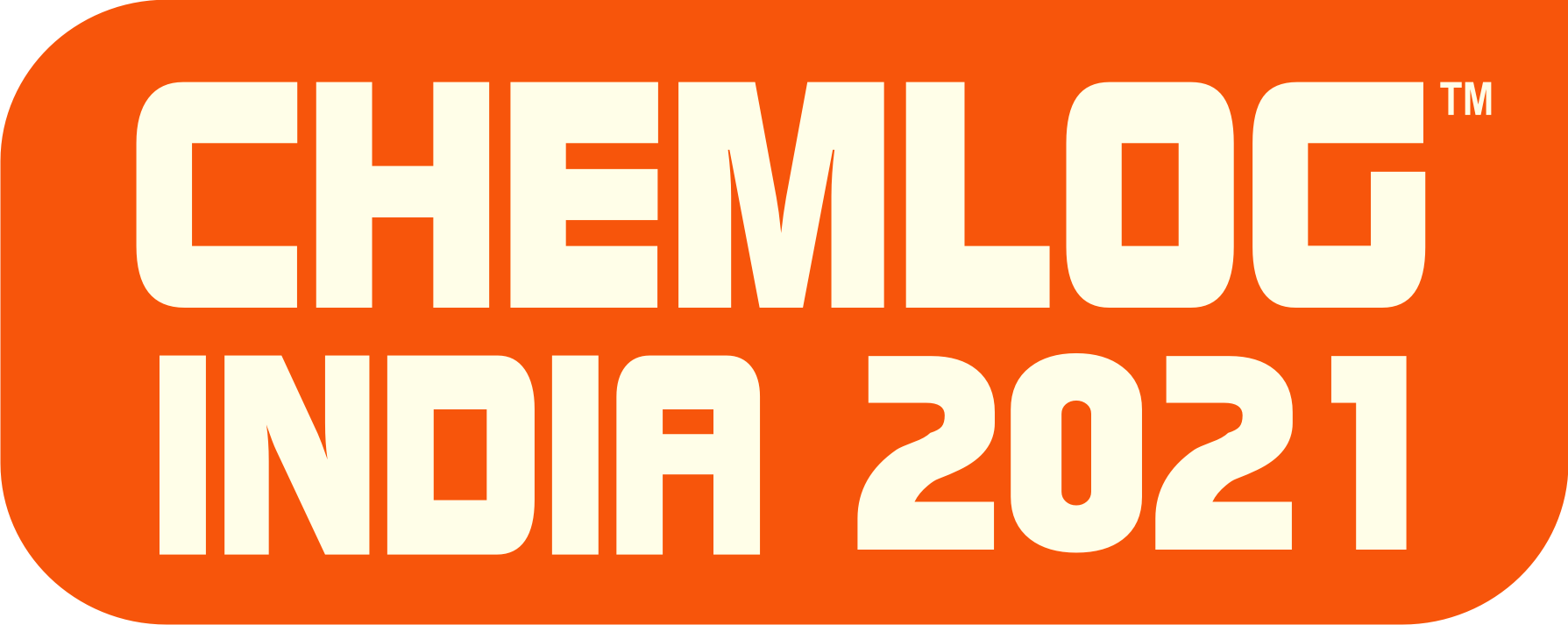 ERS – Violation Monitoring and Level – I, II, III Support
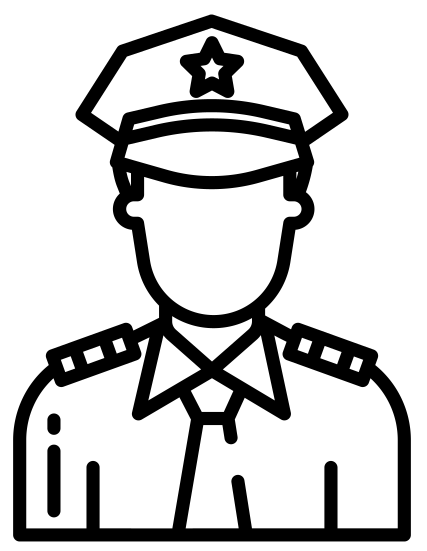 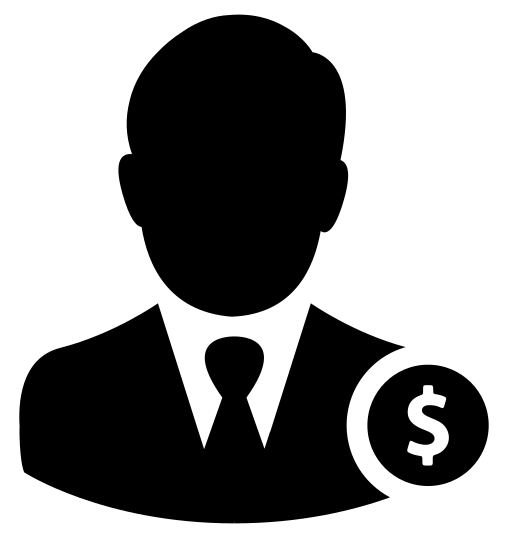 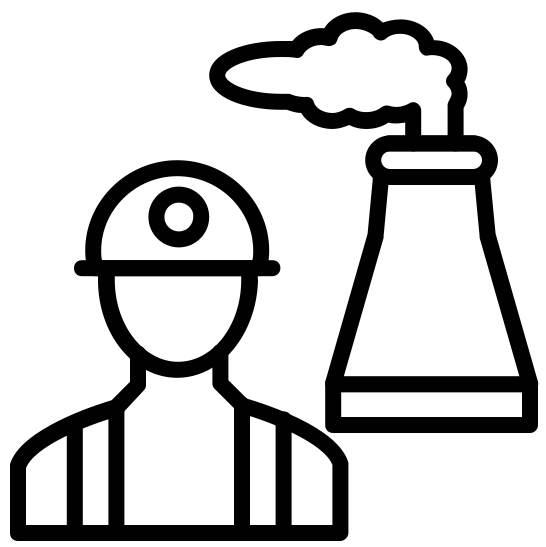 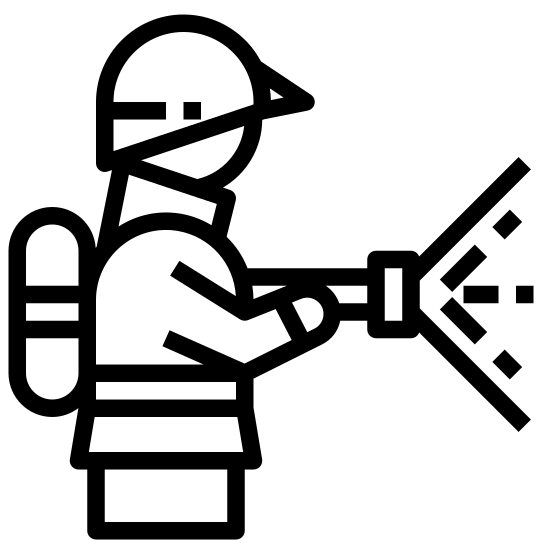 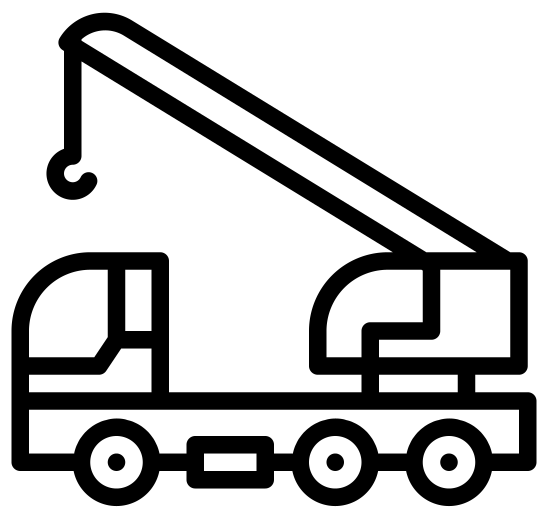 Quick Response Team (QRT)
Product Owner
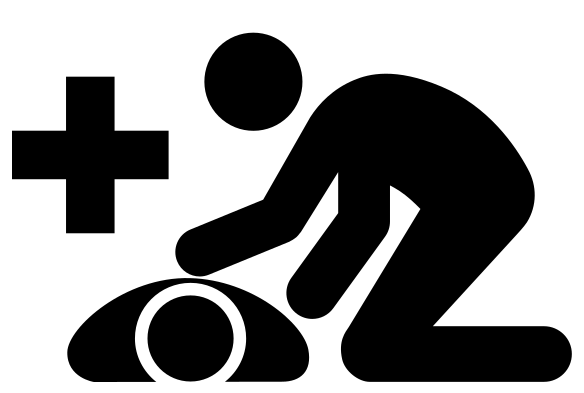 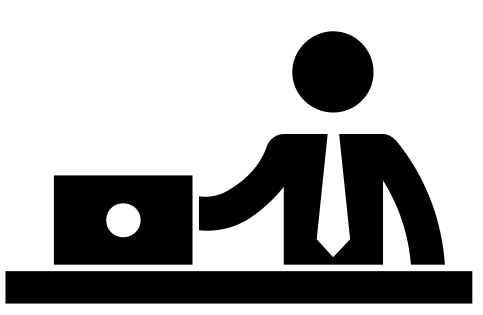 Police
Crane Operator
Firefighter
Plant Team
Communication
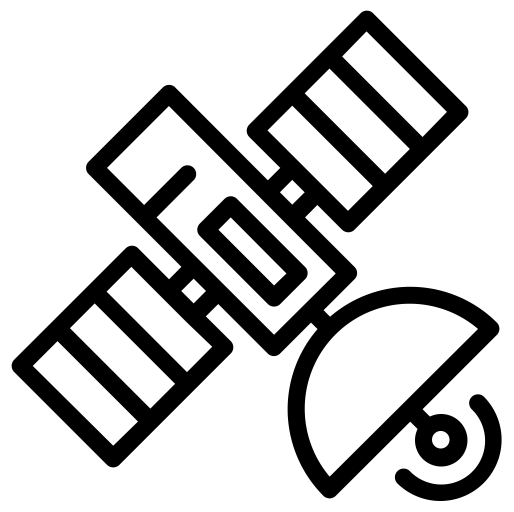 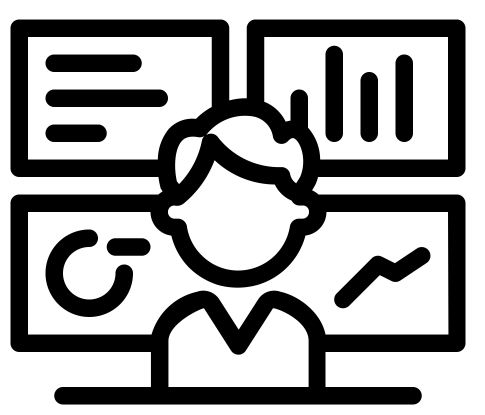 GPS Satellite
Transporter
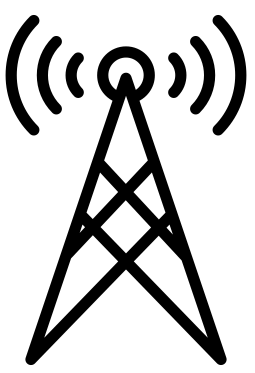 Alerts
Violation
Tickets
GPS Signal
Control Tower
Cellular Tower
Emergency
Response
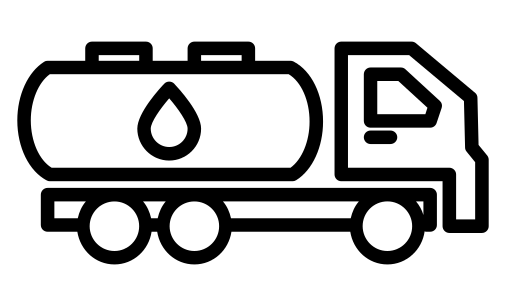 Chemical Tanker
Services
13
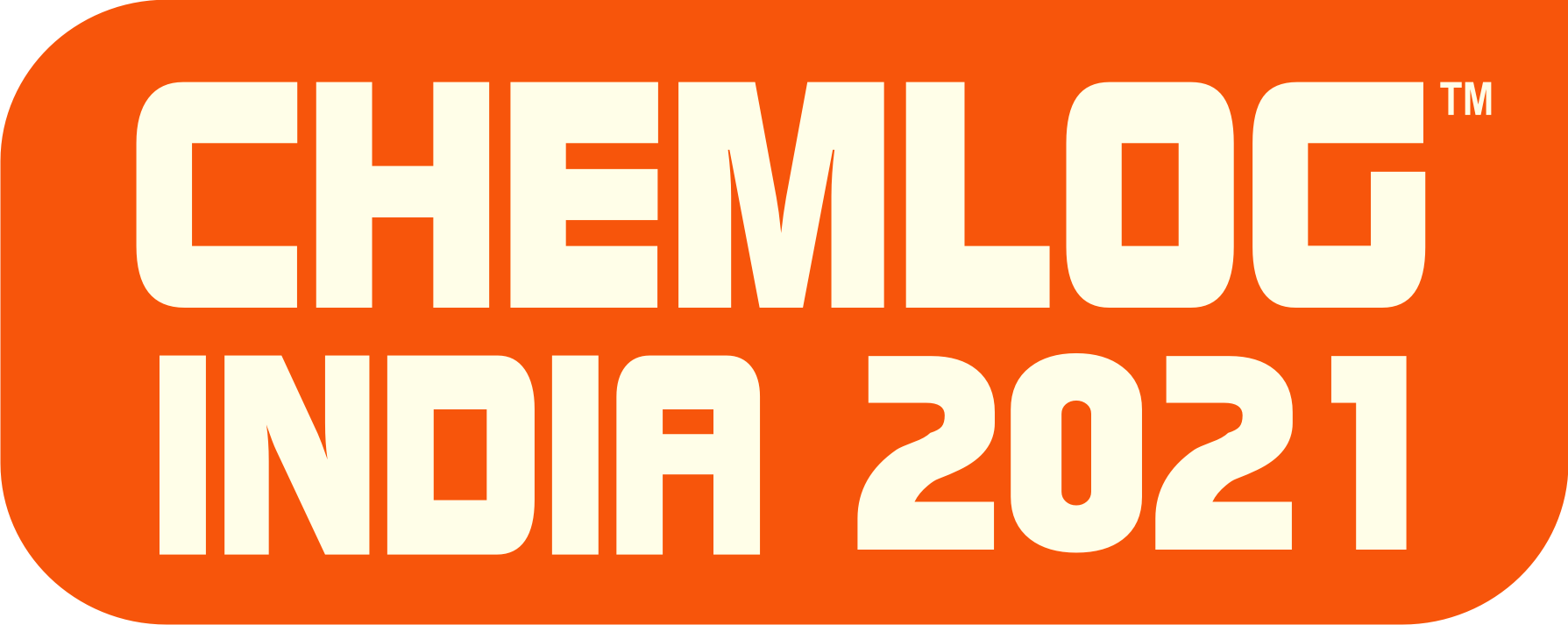 Technology Touchpoint: VTS and ADAS
Employing Vehicle Tracking System (VTS) and Advanced Driver Assistance System (ADAS) provides following functionalities:
Proactive Monitoring
Exception Handling
Two-Way Comms
Panic Button
Big Data Analytics
14
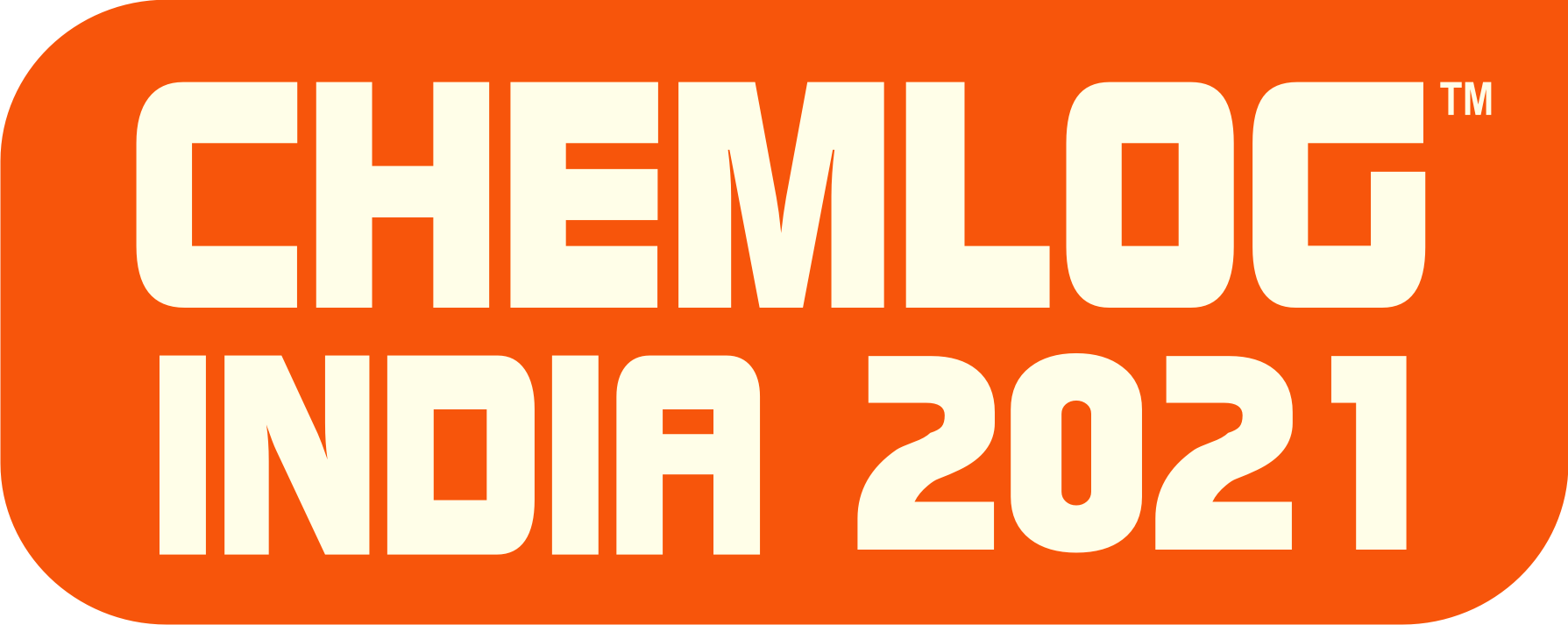 Industry Outlook
Capacity building initiatives: customer outreach, ex-works standards, vendor outreaches, third party checks, trip level inputs
Prepare for challenges of new fuel/de-carbon propulsion tech
Prepare for autonomy in vehicles as outlined.
Areas of Industry Collaboration:
CHEMTREC is a 3PL emergency responder certified by ACC in handling HazMat incidents. Similar service absent in India
SQAS, an assessment system to evaluate the performance of Logistics Service Providers and Chemical Distributors, managed by European agency CEFIC. Similar system absent in India.
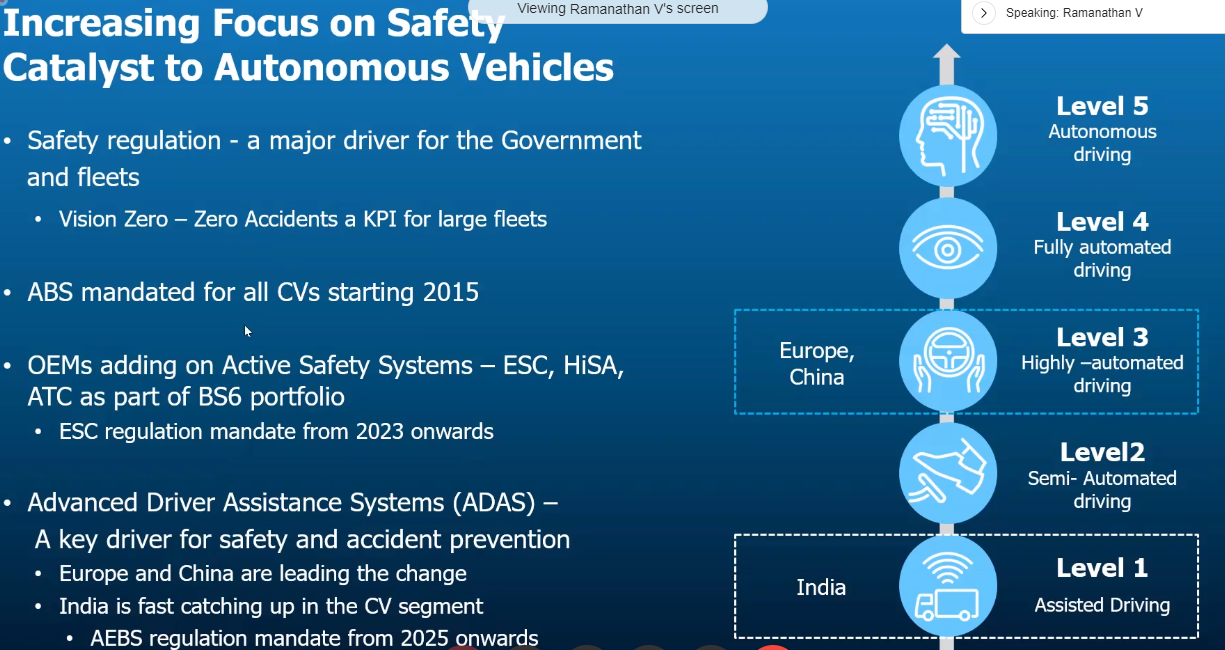 Levels of Vehicle Autonomy
15